VEM!
PRAVILNO RAVNANJE KOLESARJA V PROMETU.
NAVODILO:
Samo en odgovor je pravilen. Pravilni odgovor se vrednoti z 1 točko.

             pokaže pravilni odgovor.

              vračaš na izbiro novega vprašanja.

Ko odgovoriš na vsa vprašanja, pritisneš tipko Esc.
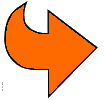 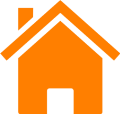 Izberi vprašanje
1
2
3
4
5
8
10
6
7
9
1. vprašanje
Kako kolesar pravilno prehiteva vozila?
- A Zakričim oz. pozvonim z zvoncem, da bom prehiteval, odročim roko, pogledam nazaj in se premaknem nazaj k robu vozišča.

-B Pogleda nazaj, odroči roko, ponovno pogleda nazaj,  pri mimovožnji  pazi na bočno razdaljo in se premakne nazaj k robu vozišča.

- C Pogleda nazaj, odroči roko, ponovno pogleda nazaj,  pri mimovožnji  pazi na bočno razdaljo in se premakne nazaj k robu vozišča.
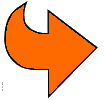 In odgovor je…
B- Pogleda nazaj, odroči roko, ponovno pogleda nazaj,  pri mimovožnji  pazi na bočno razdaljo in se premakne nazaj k robu vozišča.
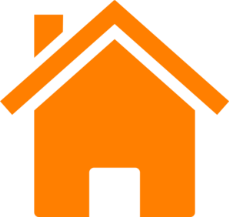 2. vprašanje
Kateri od zapisov je pravilen za prehitevanje pešcev?
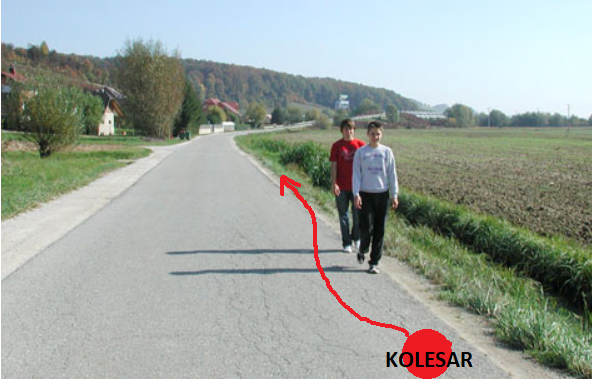 A Pogleda nazaj, odroči roko, ponovno pogleda nazaj,  pri mimovožnji  pazi na bočno razdaljo in se premakne nazaj k robu vozišča.
B Pešcema pove, da naj stopita z vozišča, saj sta v napoto.
c  Odroči roko, pogleda nazaj,  pri mimovožnji  pazi na bočno razdaljo in se premakne nazaj k robu vozišča.
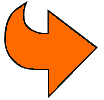 In odgovor je…
A -Pogleda nazaj, odroči roko, ponovno pogleda nazaj,  pri mimovožnji  pazi na bočno razdaljo in se premakne nazaj k robu vozišča.
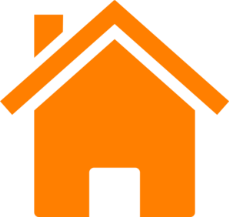 3. vprašanje
Na kaj mora biti pozoren kolesar pri zavijanju na desno?
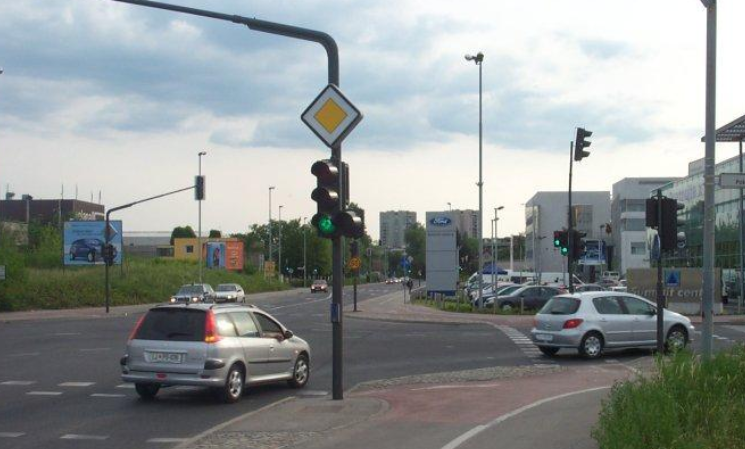 A  Pravilno se razvrsti, upošteva semafor, pozoren na pešce, ki bi lahko stopili na prehod.
B  Pravilno se razvrstit, če sveti dopolnilni znak na desni strani semaforja se pelje naprej, pozoren na pešce, ki bi lahko stopili na prehod.
C Pozoren je kako vozi avtomobil in se po njem ravna.
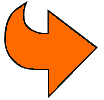 In odgovor je…
A-  Pravilno se razvrsti, upošteva semafor, pozoren na pešce, ki bi lahko stopili na prehod.
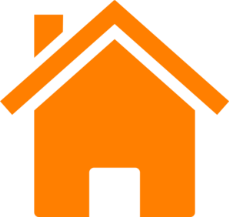 4.  vprašanje
Pravilno zavijanje na levo?

A Nakaže spremembo z odročeno levo roko, zapelje  z obema rokama na krmilu izvozi križišče, ob desnem robu nadaljuje pot.

B Pogleda levo nazaj, nakaže spremembo z odročeno levo roko, ker ve, da so ostali udeleženci pozorni nanj, se pelje skozi križišče.
C Pogleda levo nazaj, nakaže spremembo z odročeno levo roko,  se razvrsti,  zapelje na križišče, z obema rokama na krmilu izvozi križišče, ob desnem robu nadaljuje pot.
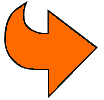 In odgovor je…
C Pogleda levo nazaj, nakaže spremembo z odročeno levo roko,  se razvrsti,  zapelje na križišče, z obema rokama na krmilu izvozi križišče, ob desnem robu nadaljuje pot.
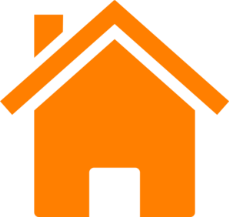 5. vprašanje
Kateri kolesar se je pravilno razvrstil pri zavijanju na desno?
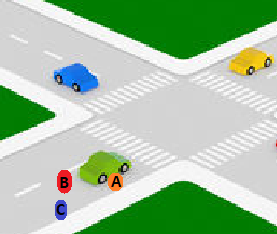 A Oranžen.

B  Rdeč.

C Moder.
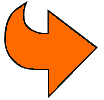 In odgovor je…
C – Moder.
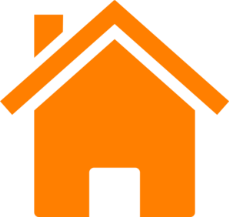 6. vprašanje
Kateri je pravilni način vključevanja z dvorišča na cesto? 
A Kolo potiskaš preko pločnika do vozišč, pogleda na levo in na desno, se vsedeš na kolo in se pelješ v smeri vožnje.


B Kolo potiskaš preko pločnika do vozišč, pogleda na levo in na desno, nato prečka vozišče ob potiskanju kolesa. Kolo postavi ob robnik  v smeri vožnje. Preden spelje, se ozre in da znak z roko, z obema rokama prime krmilo in odpelje.

C Počakaš tako dolgo, da ni nobenega vozila, ki bi te oviralo se sedeš na kolo, pogledaš levo in desno ter se zapelješ v smeri vožnje.
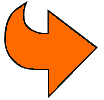 In odgovor je…
B -Kolo potiskaš preko pločnika do vozišč, pogleda na levo in na desno, nato prečka vozišče ob potiskanju kolesa. Kolo postavi ob robnik  v smeri vožnje. Preden spelje, se ozre in da znak z roko, z obema rokama prime krmilo in odpelje.
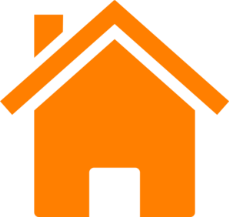 7. vprašanje
Kakšna je največja dovoljena razdalja kolesarja  od  roba vozišča?

A  50 cm

B  1, 5 m

C  1 m
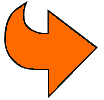 In odgovor je…
C  - 1 m
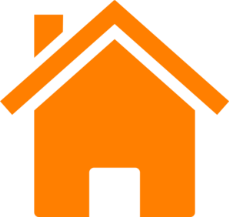 8. vprašanje
Ali je prikazana vožnja kolesarjev pravilna?
A Da.

B Da, saj se kolesarja
 tako bolj slišita.

C Ne.
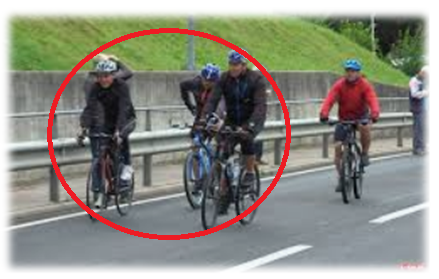 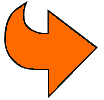 In odgovor je…
C - Ne.
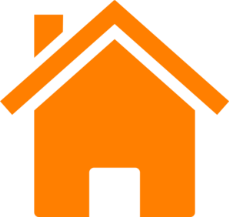 9. vprašanje
Kateri kolesar vozi pravilno?
A
B
C
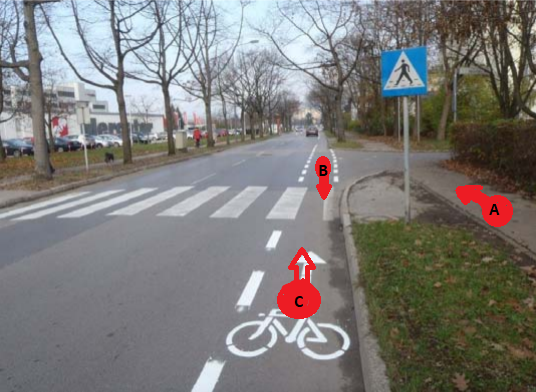 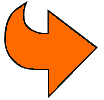 In odgovor je…
Kolesar C.
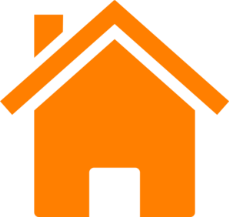 10. vprašanje
Kako kolesar prečka cesto na prehodu za pešce?

A Na prehodu za pešce se ne smejo gibati kolesarji.

B Kolesarji se peljejo na kolesu čez prehod za pešce.

C Kolesarji morajo sestopiti s kolesa in ga čez prehod potiskati ob sebi.
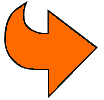 In odgovor je…
C - Kolesarji morajo sestopiti s kolesa in ga čez prehod potiskati ob sebi.
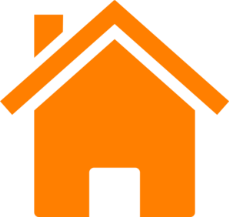 VIRI FOTOGRAFIJ

Vzete iz spleta (google) in preurejene za prometne situacije.
Gradivo pripravili učenci 4. razreda OŠ Fokovci z učiteljico.